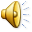 ..Lombrichi coloratissimi..LAVORETTTI CON LA PASTA COLORATA
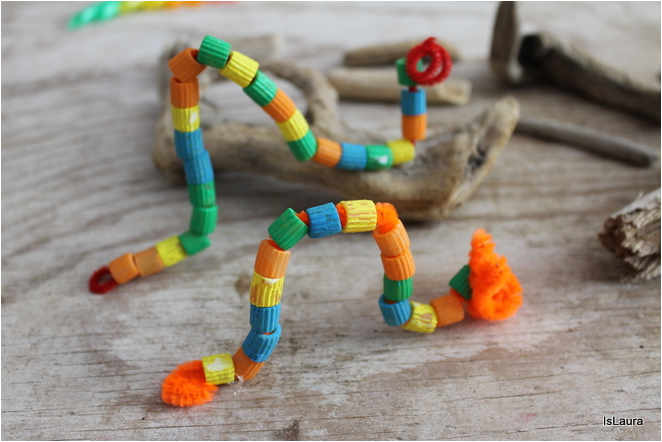 INSEGNANTE:NAPOLITANO MARIA
SEZIONE:N
BAMBINI DI TRE ANNI
Attività utili per la coordinazione occhio-mano per aumentare la soglia di concentrazione nei bimbi
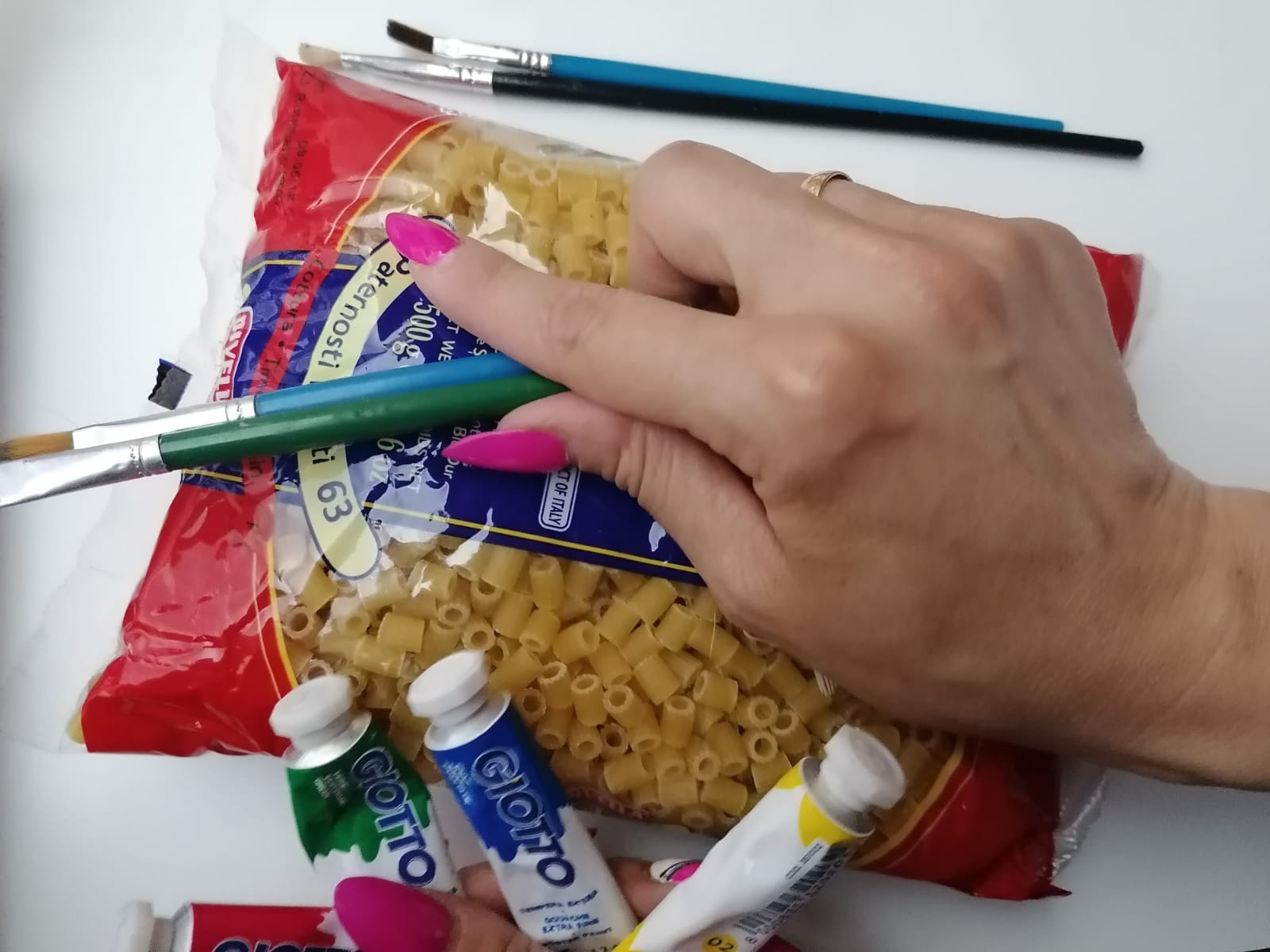 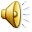 Procedimento:
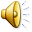 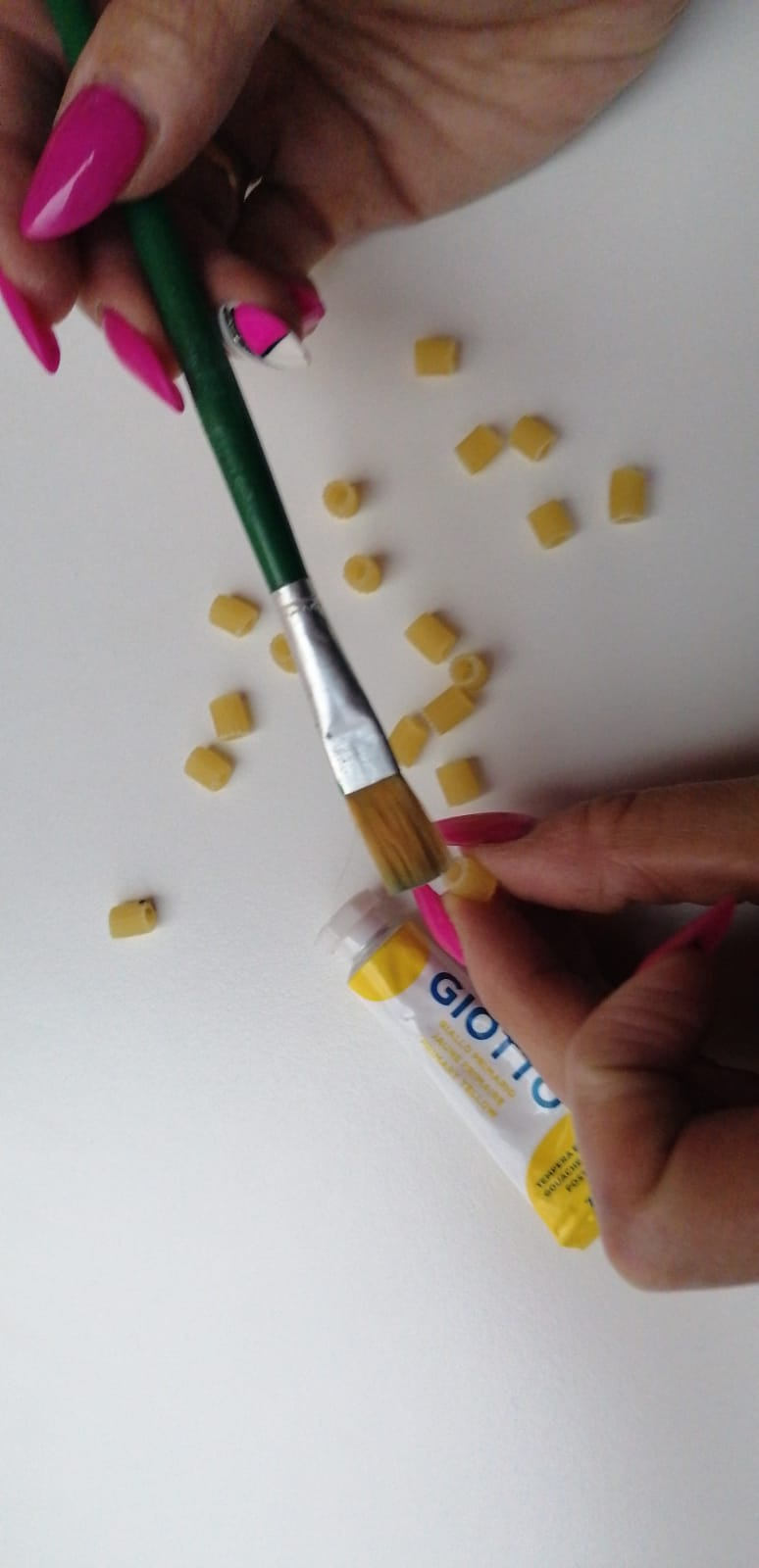 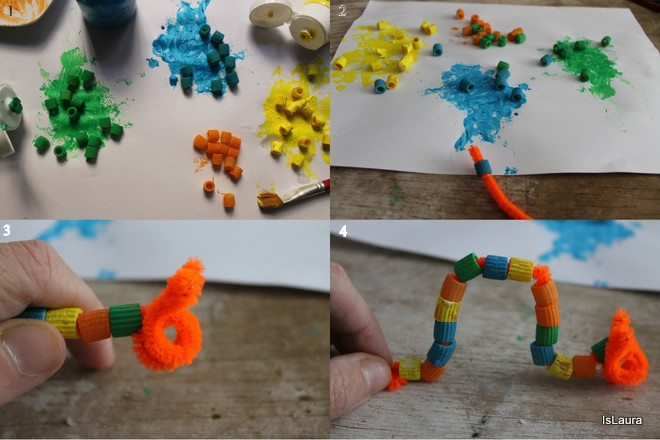 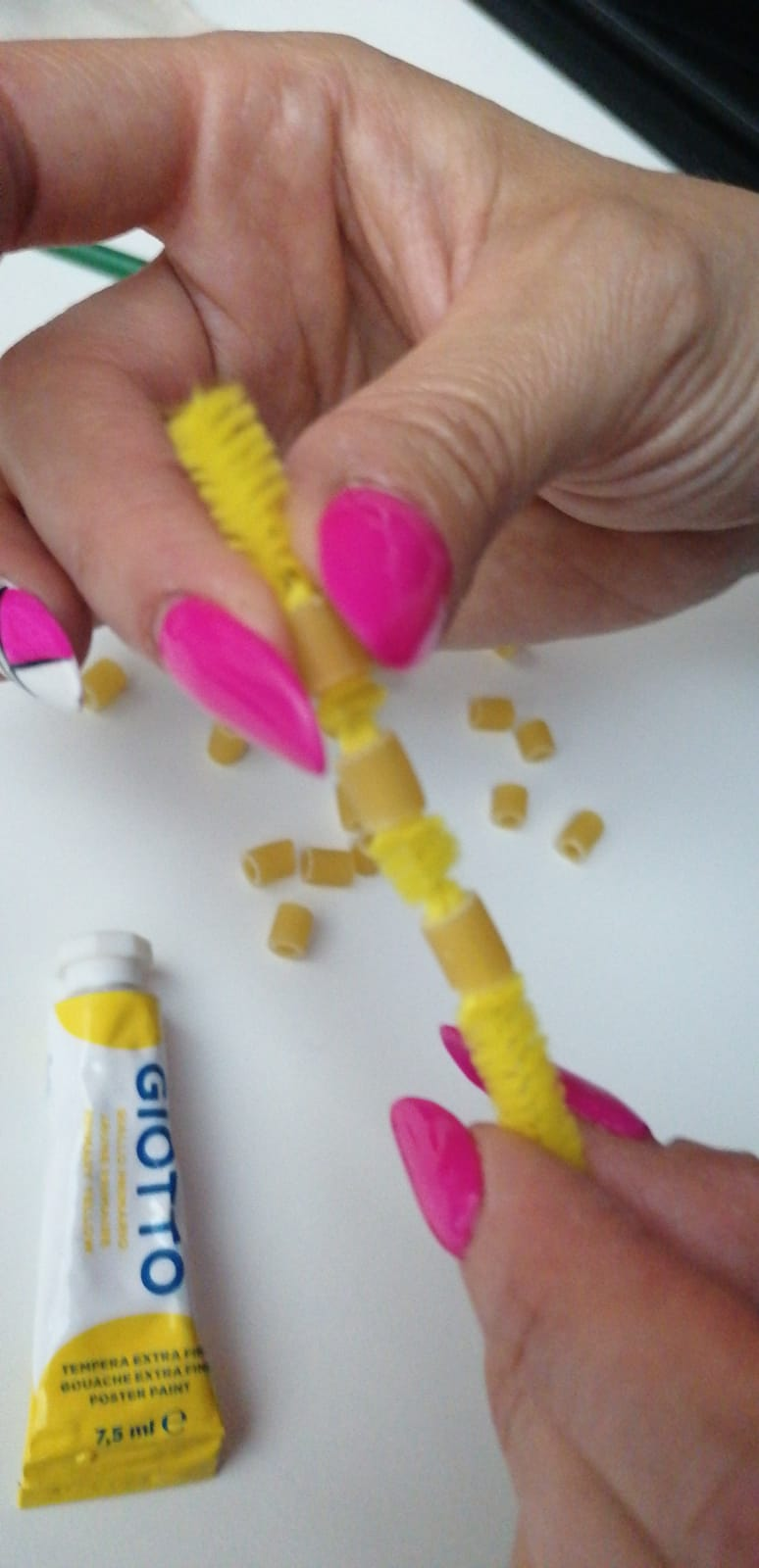 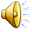